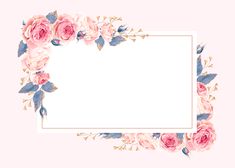 الوحدة الرابعة
صِلة الرَّحم
من أحب أن يُبسط له في رزقه...
ما من ذنب أجدر أن يعجّل اللّه...
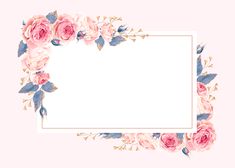 هل ترغب أن يوسع لك في رزقك؟
هل ترغب أن يطال في عمرك ويبارك لك في وقتك؟
هل ترغب أن تكون محبوباً؟
هل ترغب أن تحصل على الأجر العظيم في الآخرة؟
أتوقّع أن إجاباتك هي: نعم، ولتحقّق
ذلك اقرأ الحديثين التاليين:
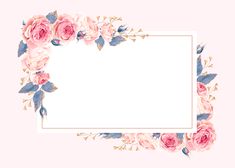 عن أنس بن مالك (رضي الله عنه) أن رسول ﷺ قال: 
«مَن أَحَبَّ أن يُبْسَطَ له في رزقِه ، وأن يُنْسَأَ له في أجَلِهِ ، فَلْيَصِلْ رَحِمَه» 
[أخرجه البخاري برقم 2067[
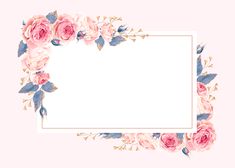 عن أبي بكرة )رضي الله عنه) قال: قال رسول الله ﷺ: 
«مَا مِنْ ذَنْبٍ أَجْدَرُ أَنْ يُعَجِّلَ اللهُ لَصاحِبِهِ الْعُقُوبَةَ فِ الدُّنْيَا، مَعَ مَا يَدَّخِرُ لَهُ فِ الْآخِرَةِ؛ مِنْ الْبَغْيِ وَقَطِيعَةِ الرَّحِمِ »
[أخرجه أبو داود في الأدب برقم 4902[
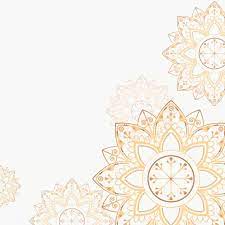 يمكننا أن نجعل عنوان الدرس: أهمية صلة الرحم، اقترح عنواناً آخر من عندك واكتبه في أعلى ال صفحة.
تجدنا  في جوجل
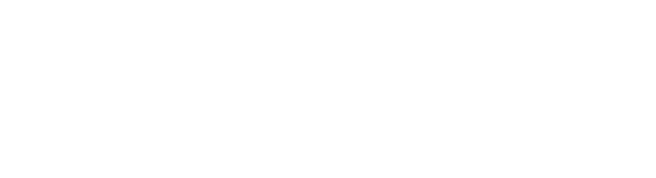 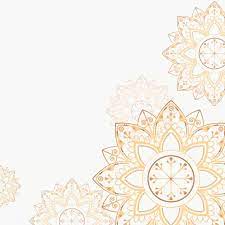 معاني الكلمات:
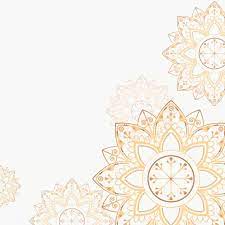 من معاني الحديثين وإرشاداتهما
١- يوصيك نبيك محمد ﷺ بتقوية علاقتك مع أقاربك، وزيادة محبتهم وألفتهم، والقيام بصلتهم الأقرب منهم
فالأقرب.
٢- لتحقيق صلة الرحم نقترح عليك:
أ -أن تسلك وسائل متعددة مع أقاربك، مثل: زيارتهم، والسؤال عنهم، والاتصال بهم، و.................................... و .................................. و ................................
ب- أن تنبذ كل طريق تؤدي إلى التقاطع والتباغض معهم، سواء أكان:
بالقول، مثل: سبّهم و ................................ و.........................................................
أم بالفعل، مثل: التكبر عليهم و ..................................... و........................................
الهدية لهم
تفقد احوالهم
اعانتهم
رفع الصوت عليهم
لعنهم
عقوقهم أو ضربهم
إيذائهم
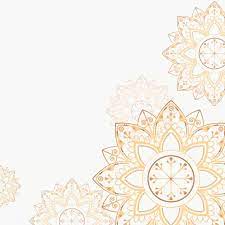 من معاني الحديث و ارشاداته
٣- ينبغي ألا تقابل قطيعتهم أو إساءتهم بالمثل، بل تصل من قطعك وتُسن لمن أساء إليك.
٤- احذر من قطيعة رحمك، فإن عقوبة قاطع الرحم معجّلة له في الدنيا مع ما ينتظره في الآخرة.
5-  أظنك ستزيد عنايتك بأقاربك إذا علمت ما أعدَّه الله من الأجر لواصل رحمِه، وما توعَّد به من العقوبة
لقاطع رحمِه، ويمكن توضيح ذلك على النحو التالي:     

ما أعده الله من الأجر:
توسيع في الرزق و يؤخر الله اجله
في الدنيا, مثل:
دخول الجنة
في الاخرة, مثل:
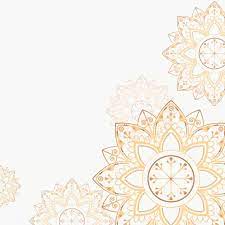 من معاني الحديث و ارشاداته
ضيق الرزق في الدنيا و قلة البركة
في الدنيا, مثل:
ما توعد الله به من العقوبة:
مع ما ينتظره في الاخرة
في الاخرة, مثل:
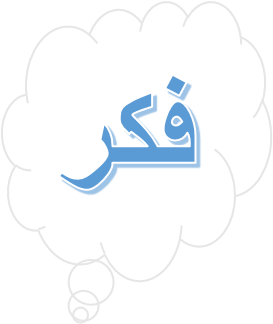 جاء في التعريف بأنس بن مالك ( رضي الله عنه) أنه خدم النبي ﷺ عشر سنين، قال أنس: والله ما قال لي أُفٍّ قَطُّ، ولا قال لي لشيء لِمَ فعلت كذا وهلّ فعلت كذا، على أي شيء يدل ذلك؟
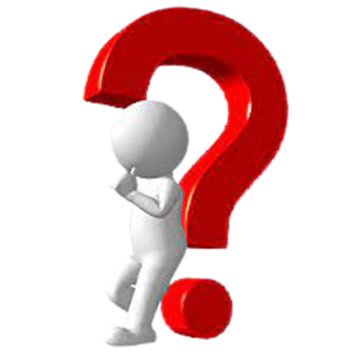 يدل ذلك على حسن خلق النبي الكريم, و إحسانه لجميع الناس من حوله الصغير و الكبير
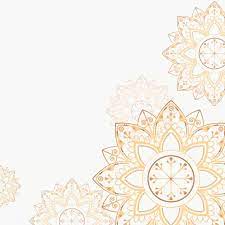 • أصل أقاربي بالوسائل الممكنة ممتثلاً أمر الله ورسوله ﷺ.
سأقوم بزيارة( .......................... ) في عطلة نهاية هذا الأسبوع.
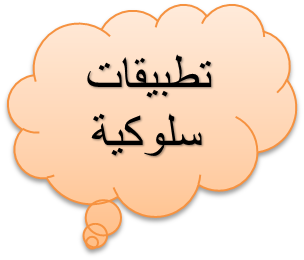 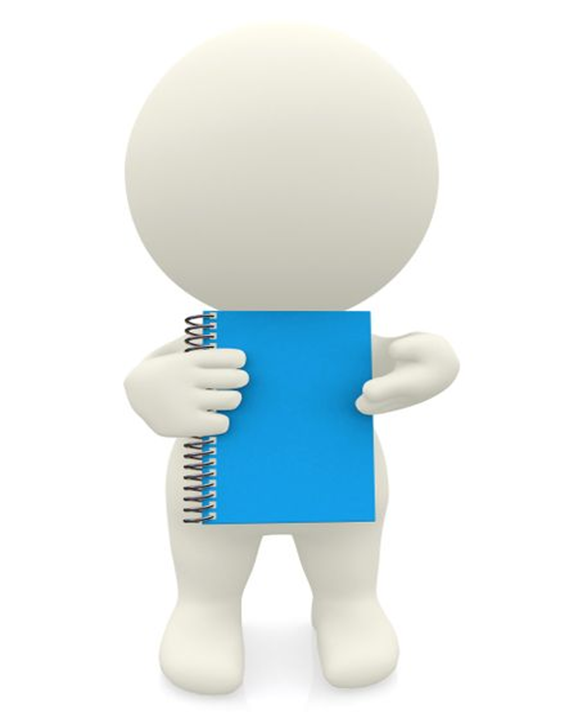 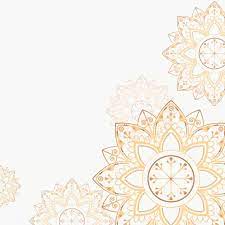 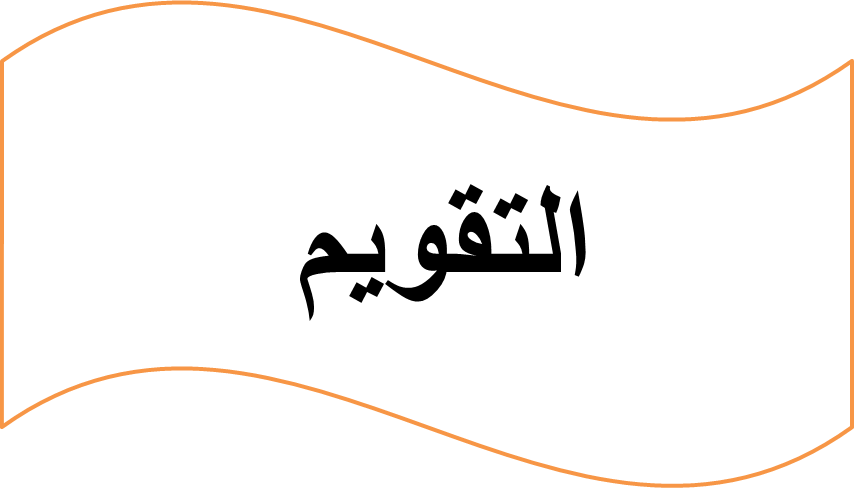 اختر الإجابة الصحيحة فيما يلي:
أ- كم هو رائع أن تحرص على حضور اللقاءات والمناسبات بين أقاربك؛ حيث إن حكم صلة الأرحام:
١-واجب.         ٢- مستحب.         ٣- مُباح
ب- سبب زيارتي لأقاربي:
١- لقيامهم بزيارتنا. ٢- خوفاً من أن يقال لي قاطع. ٣- طلباً لرضا الله و سعة الرزق وطول العمر.
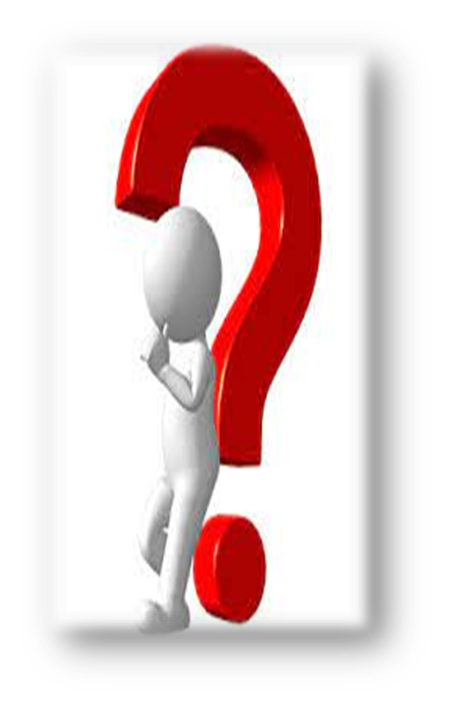 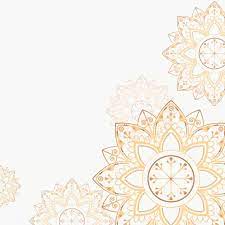 دعا النبي ﷺ لأنس بن مالك (رضي الله عنه) بكثرة المال والولد ودخول الجنة، فما أثر دعاء النبي ﷺ على مال أنسٍ(رضي الله عنه) وولده؟
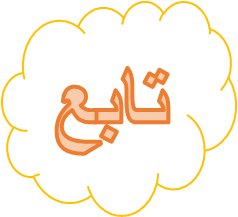 زاد مال أنس (رضي الله عنه), و ولده قال أنس فقد رأيت اثنين و انا ارجو الثالثة.
ما اسم أبي بكرة ( رضي الله عنه) وما صلته بالنبي ﷺ ؟
هو نقيع بن الحارث الثقفي رضي الله عنه مولى رسول الله, قيل له أبو بكرة لأنه تدلى الى النبي ببكرة من حصن الطائف فكنى أبا بكرة, و أعتقه رسول الله يوم اذ.
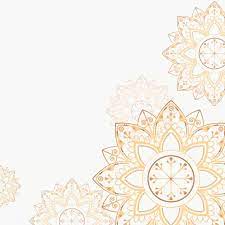 استخرج ثلاثاً من فوائد الحديث.
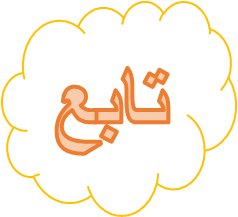 زاد مال أنس (رضي الله عنه), و ولده قال أنس فقد رأيت اثنين و انا ارجو الثالثة.
ما اسم أبي بكرة ( رضي الله عنه) وما صلته بالنبي ﷺ ؟
أحذر من قطيعة الرحم 
أكون دائم الاتصال بأقاربي و معارفي حتى يوسع الله في رزقي.
عدم التكبر على من قطعني منهم و السؤال عليه.
ما الثمرة المترتبة على صلة الرحم؟
الثمرة المترتبة على صلة الرحم ما أعده الله من أجر في الدنيا و هو طول العمر و البركة في الرزق و الثواب في الآخرة أي الجنة.
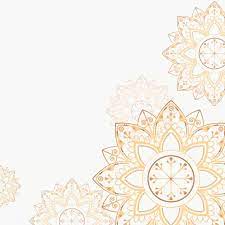 معلومات إثرائية
قال القرطبي رحمه الله: وبالجملة فالرحم على وجهين: عامة وخاصة، فالعامة رحم الدين، ويجب مواصلتها بملازمة الإيمان والمحبة لأهله ونصرتهم والنصيحة لهم، وترك مضارتهم، والعدل بينهم، والنَّصفة في معاملتهم، والقيام بحقوقهم الواجبة، كتمريض المرضى، وحقوق الموتى من غسلهم، والصلاة عليهم، ودفنهم، وغير ذلك من الحقوق المترتبة لهم. 
و أما الرحم الخاصة وهي رحم القرابة من طرفي الرجل أبيه و أمه، فتجب لهم الحقوق الخاصة وزيادة، كالنفقة، وتفقّد أحوالهم، وترك التغافل عن تعاهدهم في أوقات ضروراتهم، وتتأكد في حقهم حقوق الرحم العامة، حتى إذا تزاحمت الحقوق بُدئ بالأقرب فالأقرب (1) .